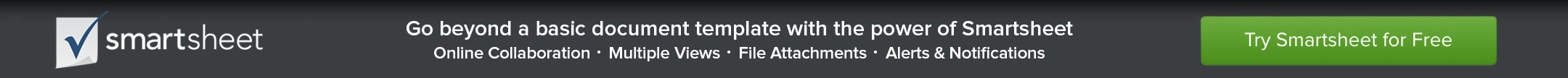 かんばんカード